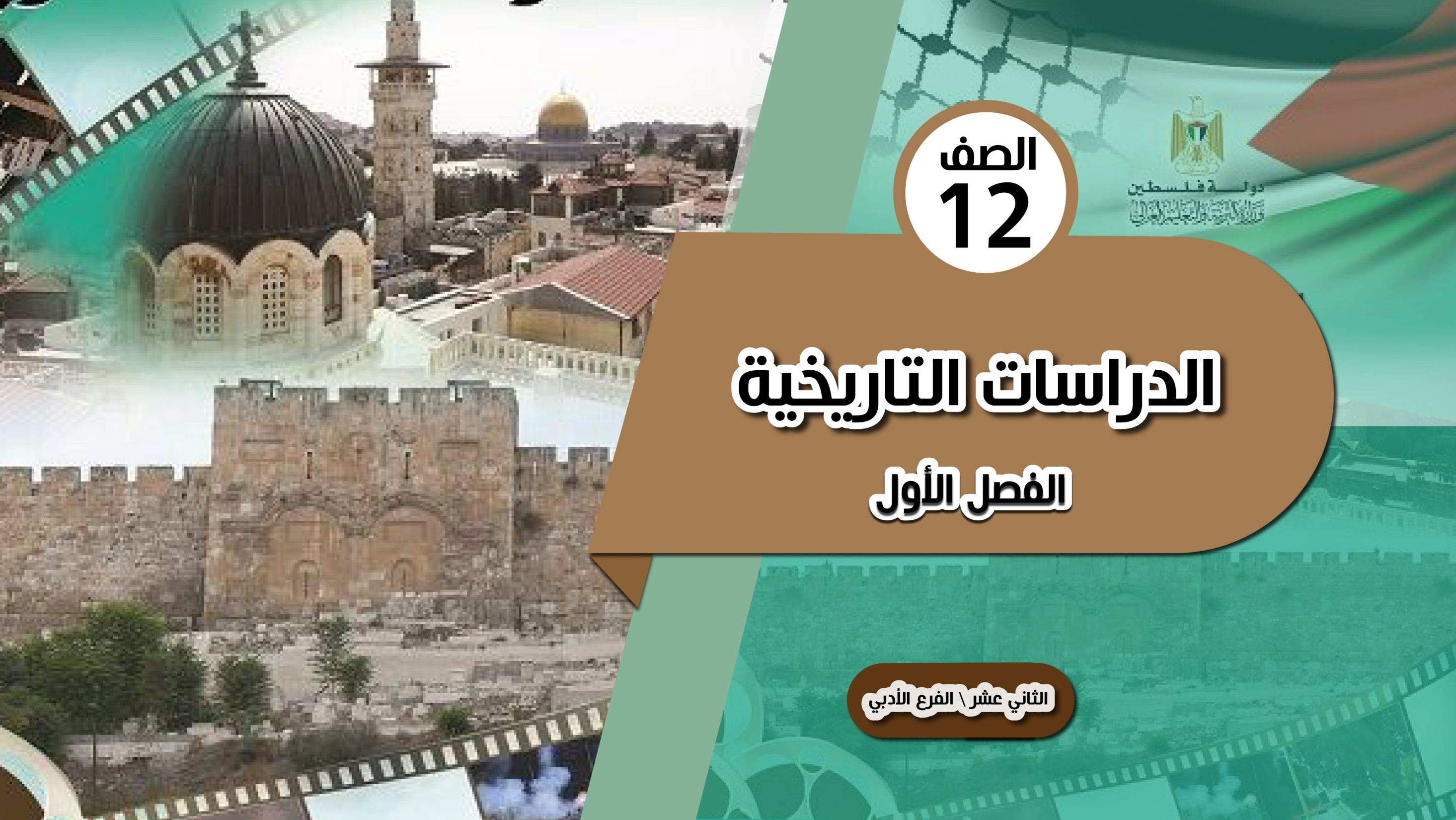 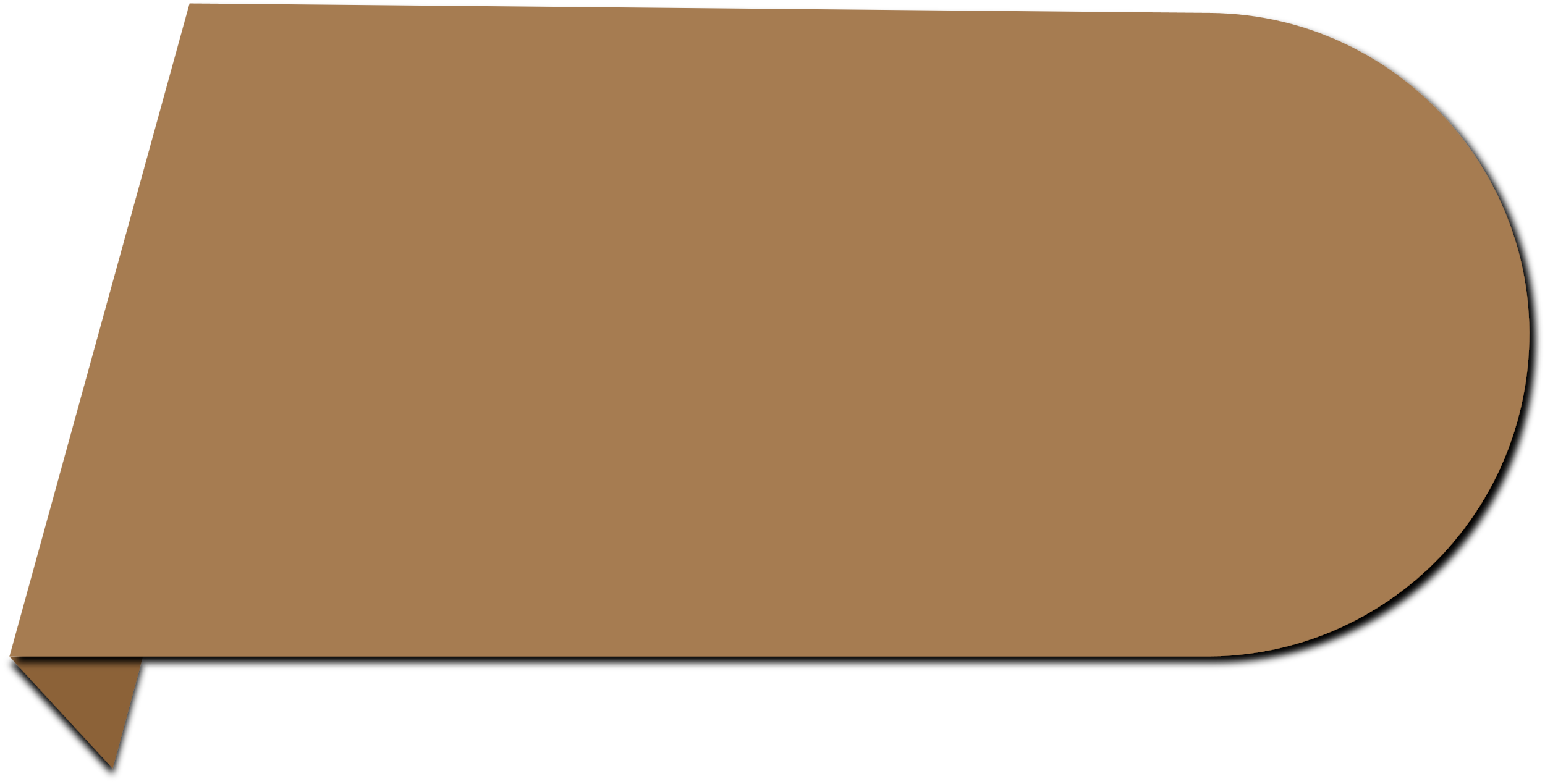 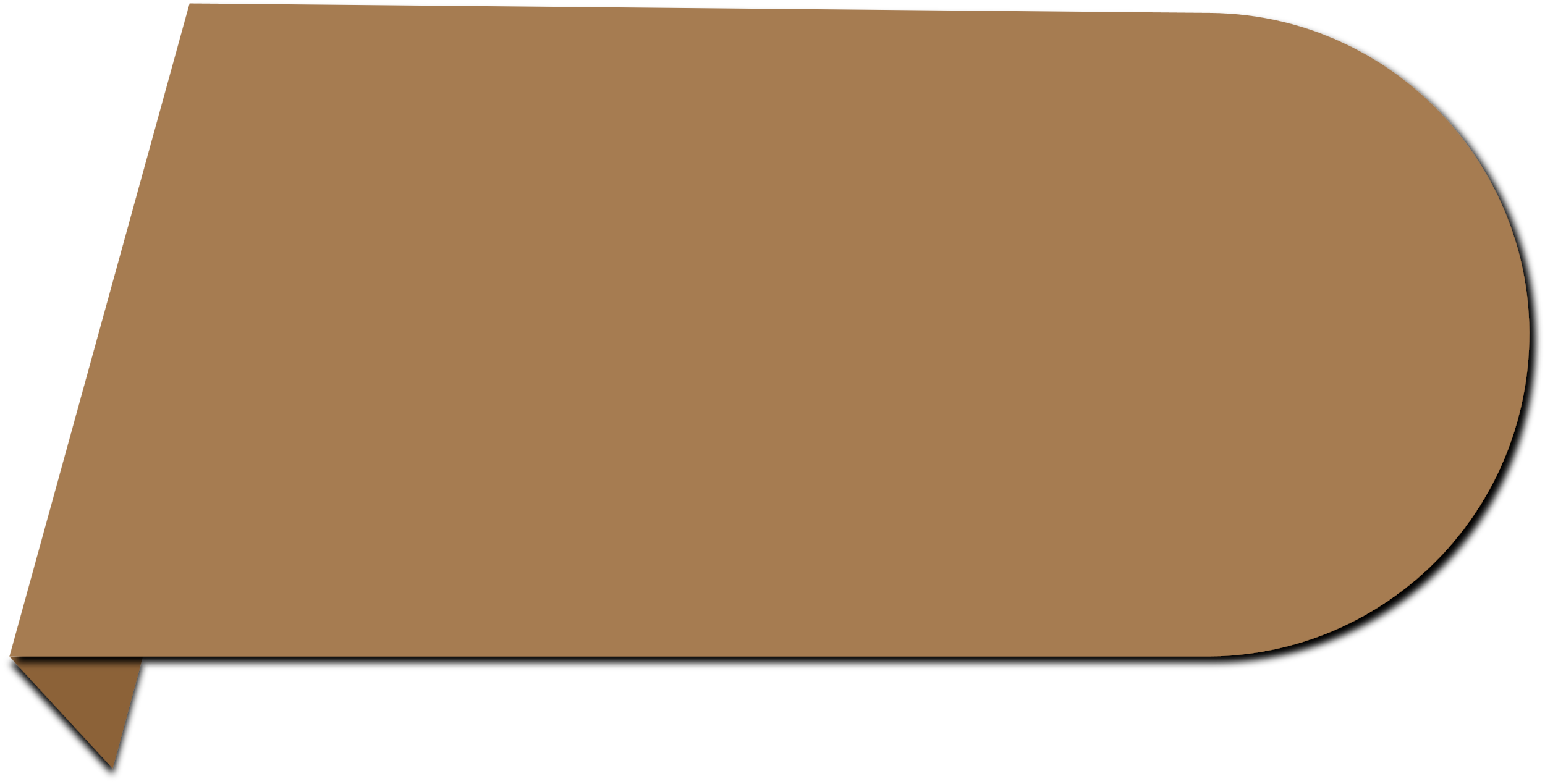 الحروبُ الفرنجيّةُ ( 1095- 1291م )
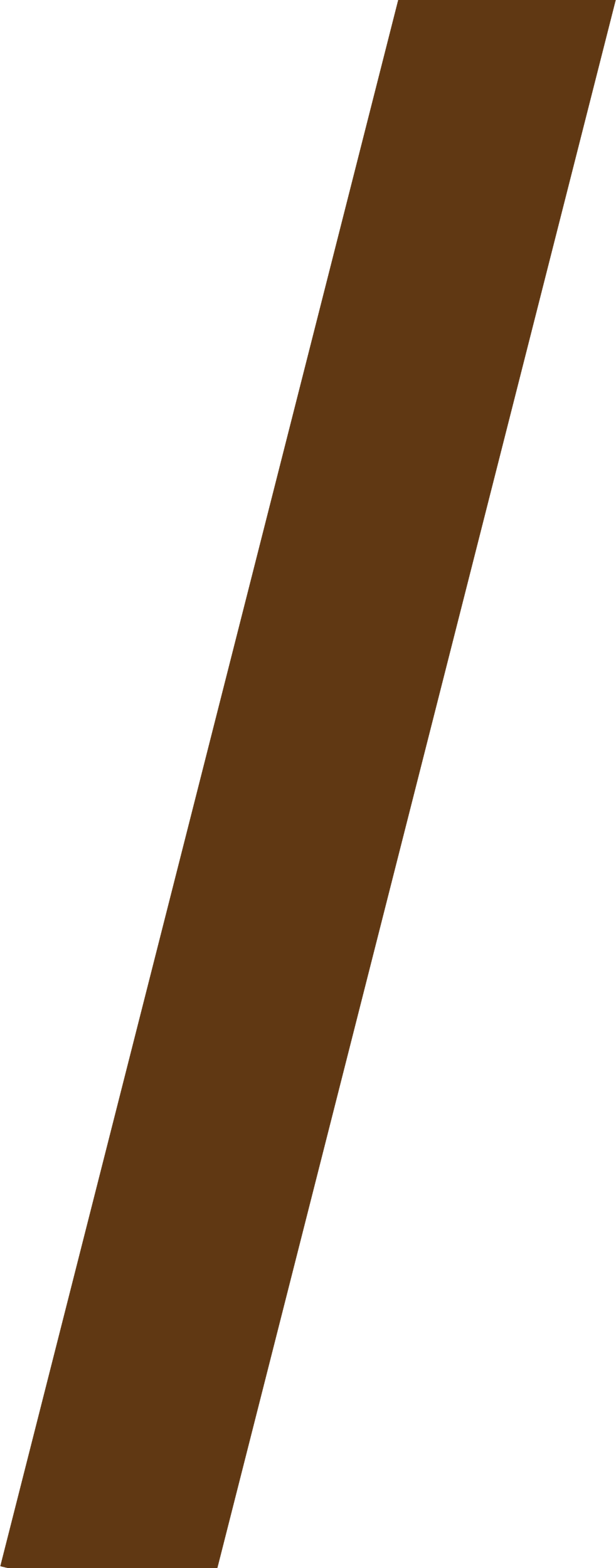 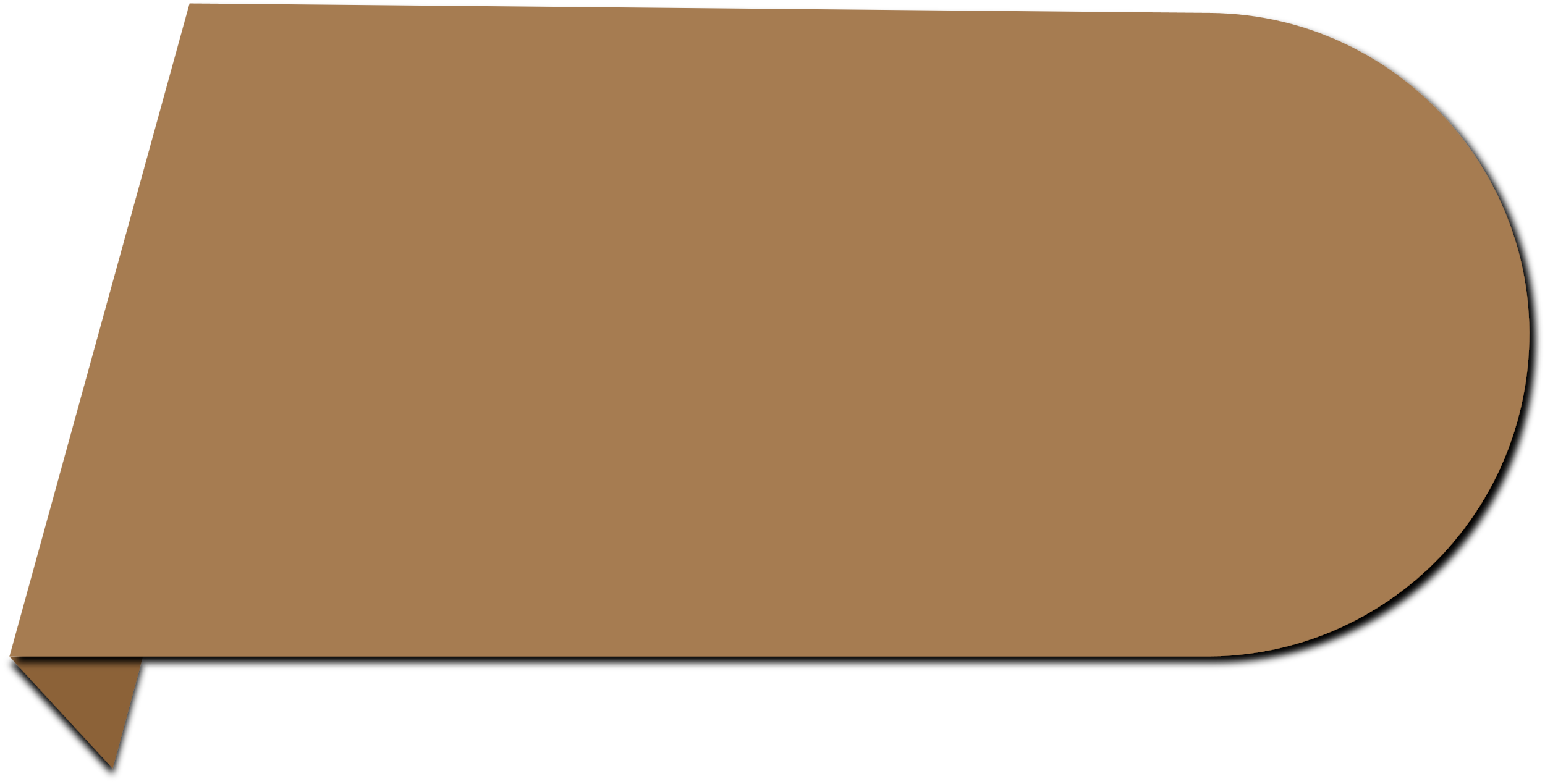 الأهداف
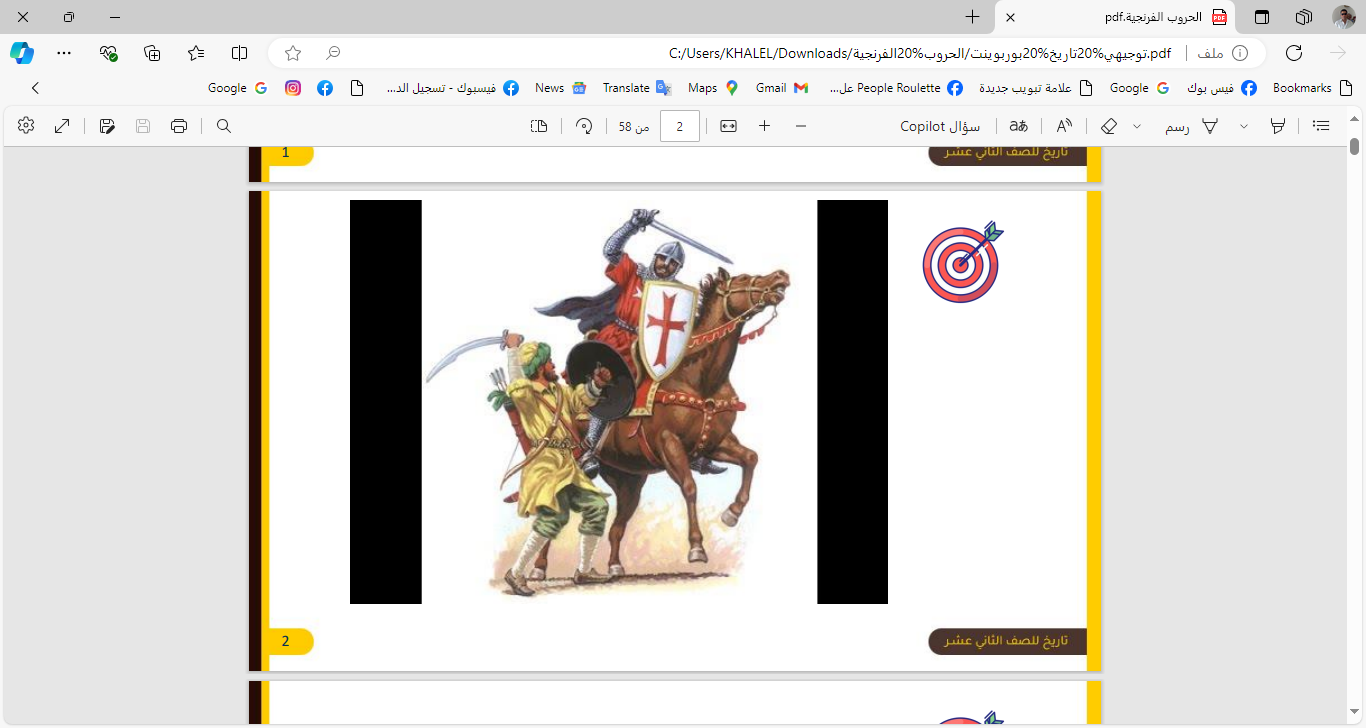 أعزائي الطلبة، يتوقّعُ منكم بعدَ الانتهاءِ مِنَ الْموقفِ التعليميّ أن تكونوا قادرين على: 

- توضيحِ دوافعِ الحروبِ الفرنجيَّةِ.
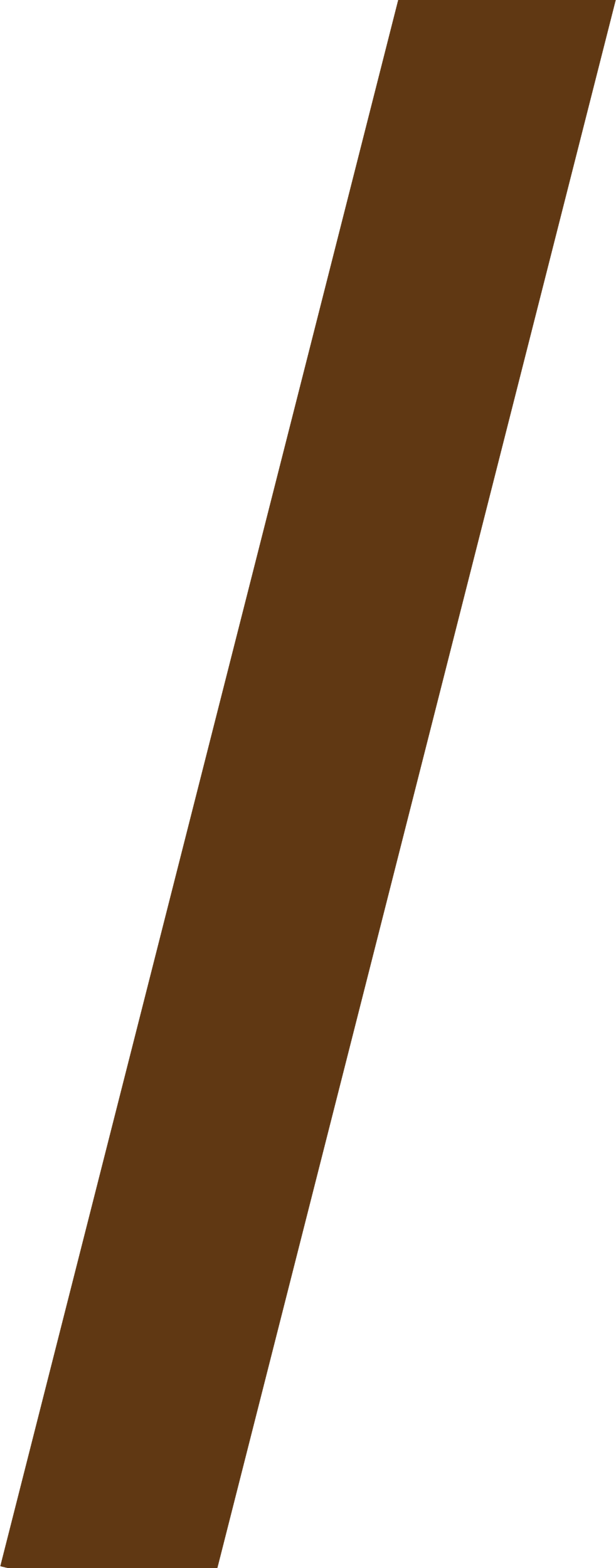 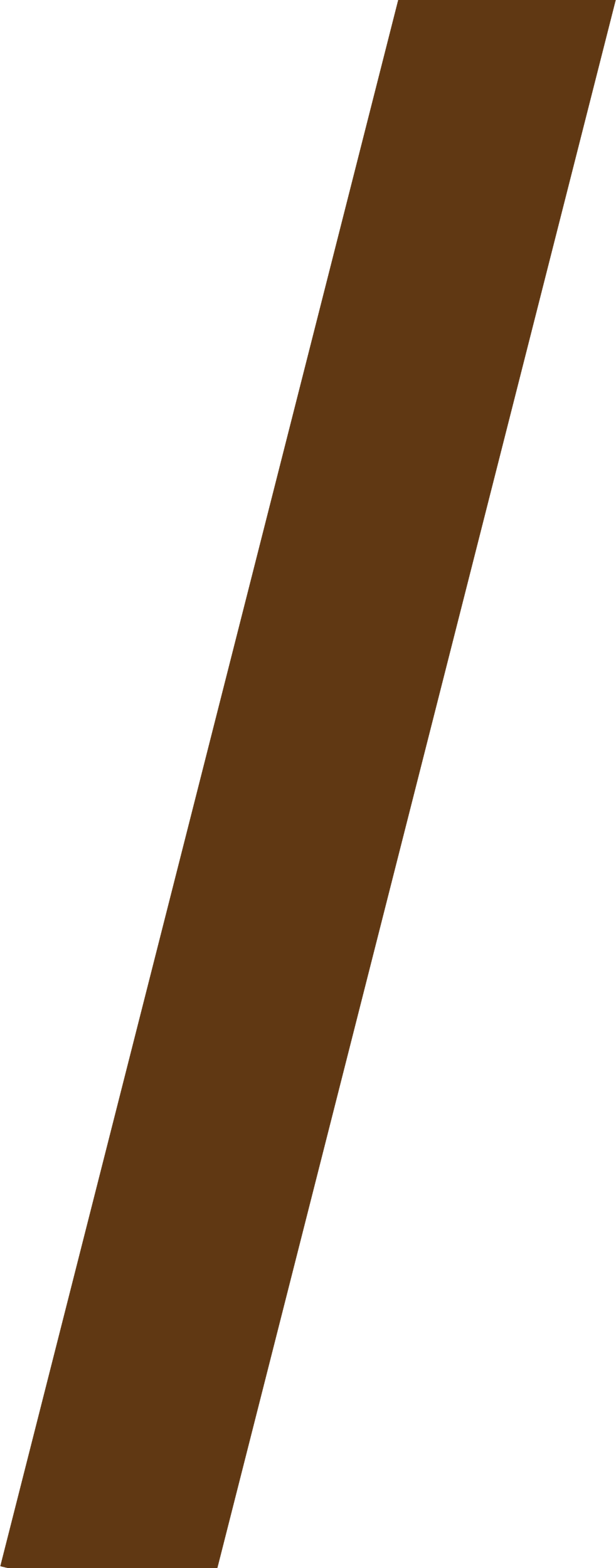 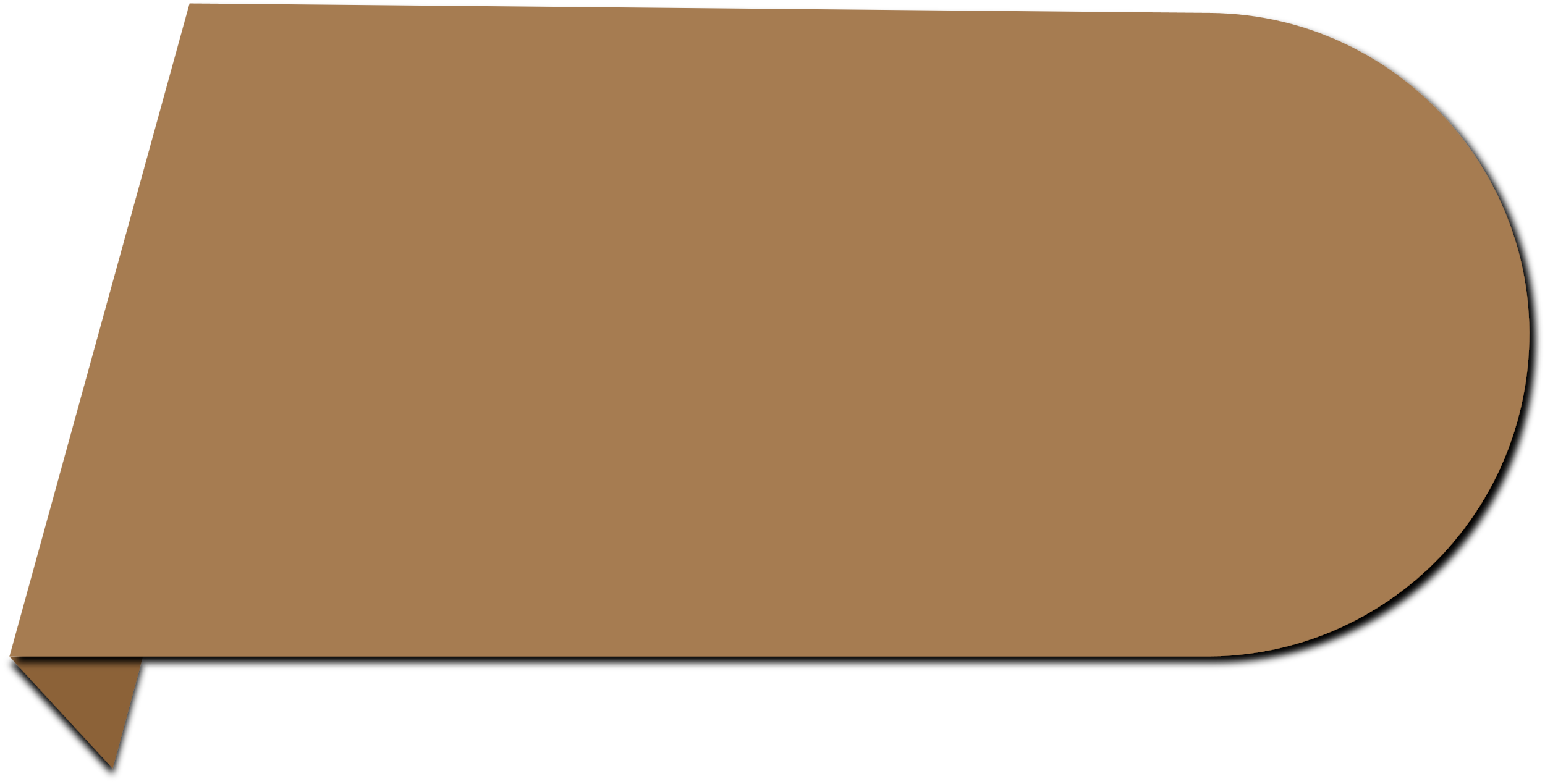 أولاً : النظامُ الإقطاعيُّ
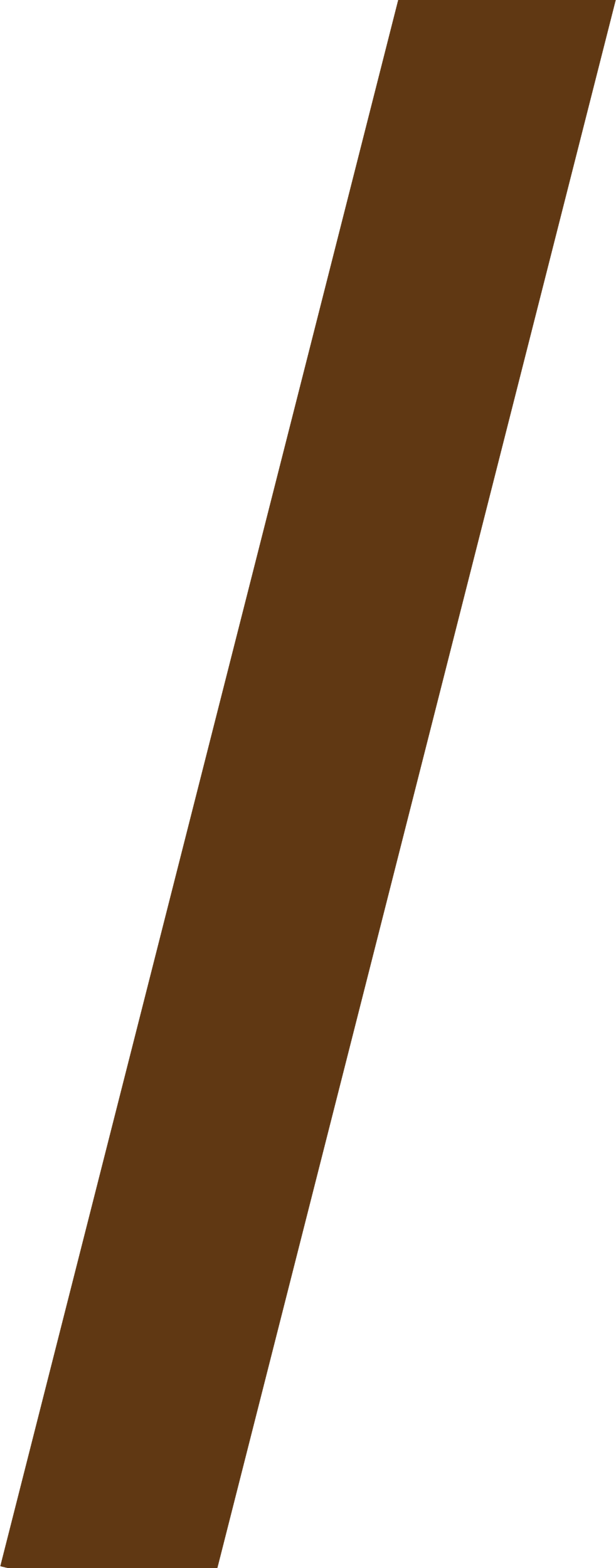 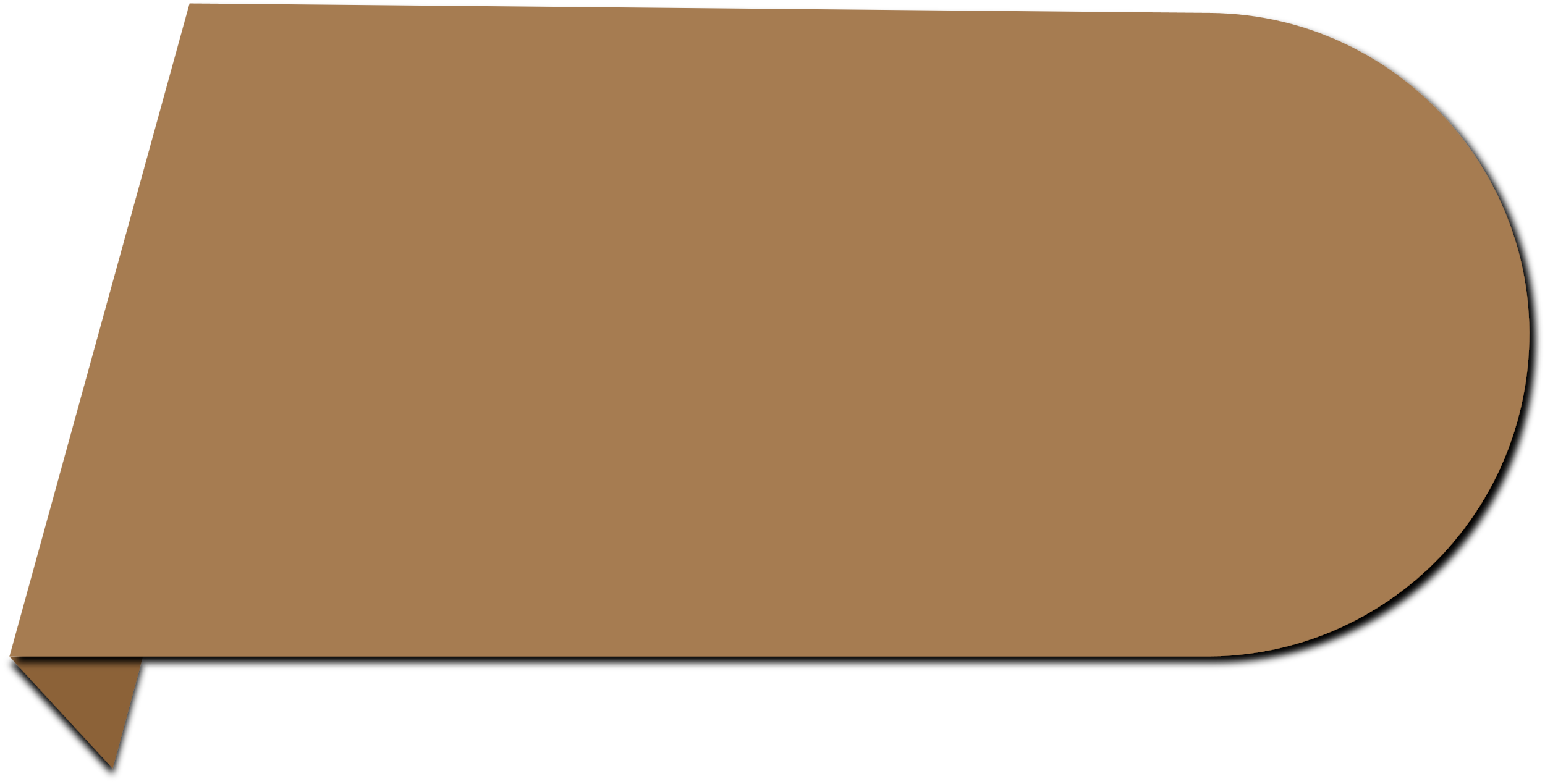 النظامُ الإقطاعيُّ
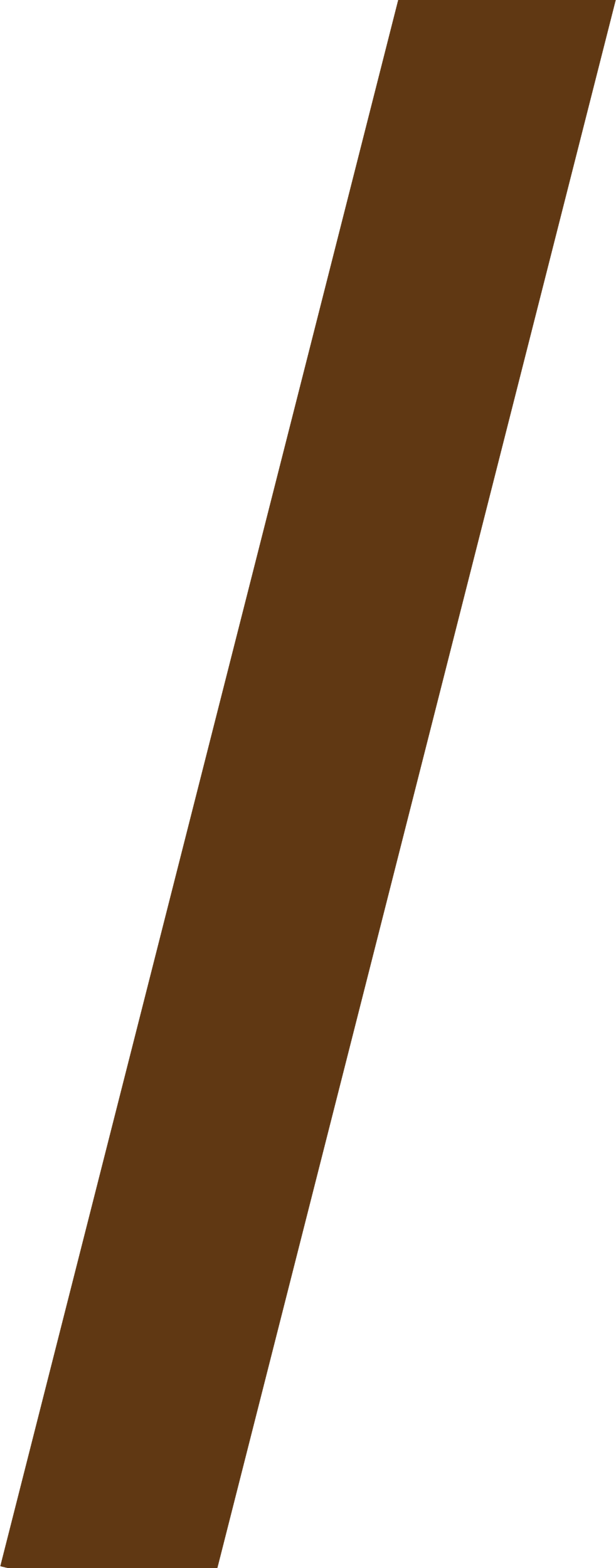 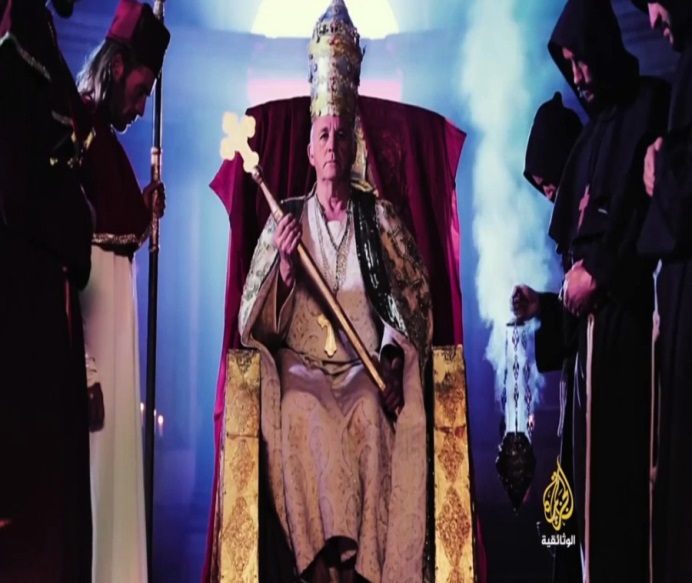 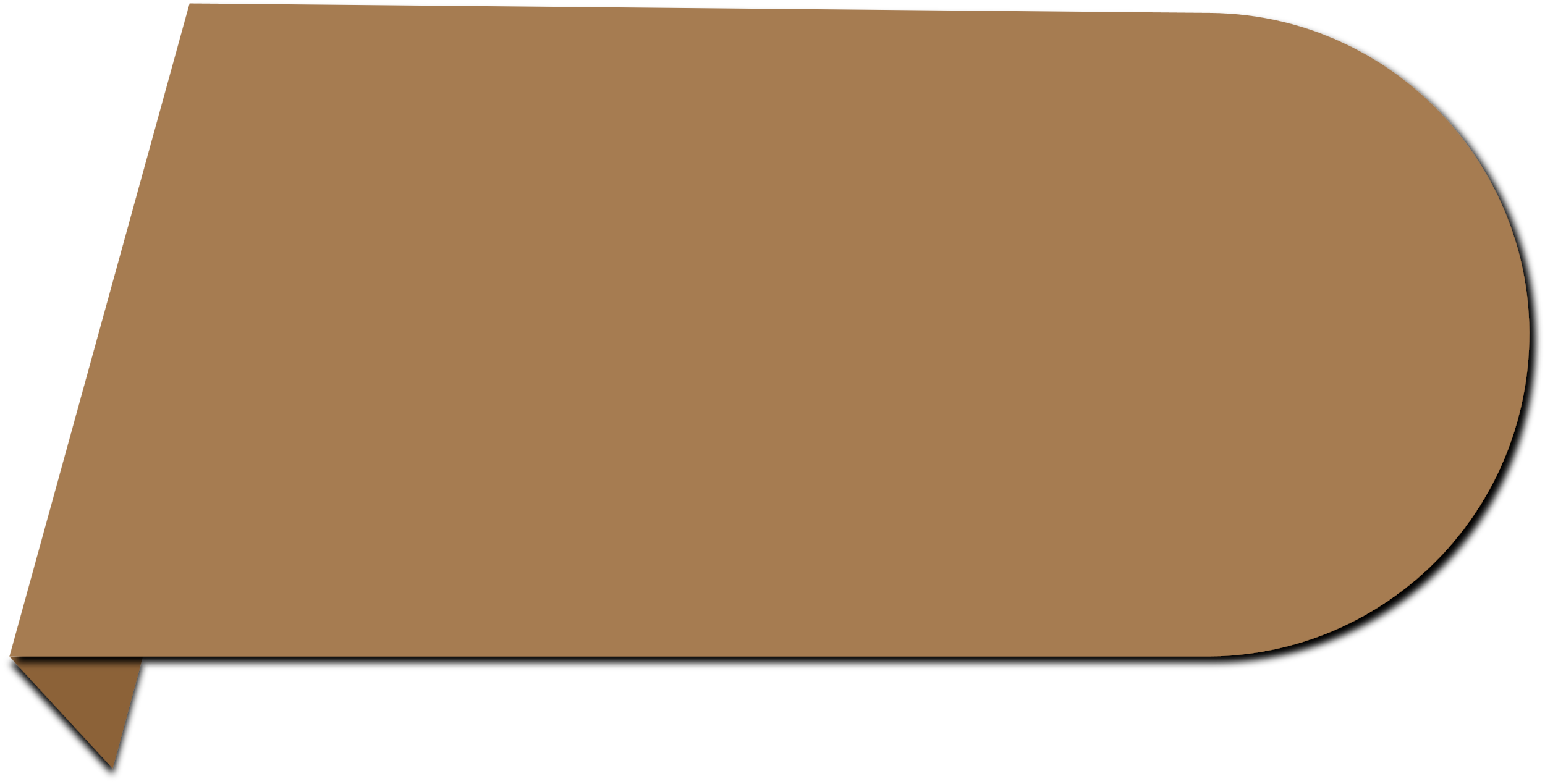 ثانياً : دورُ الكنيسة
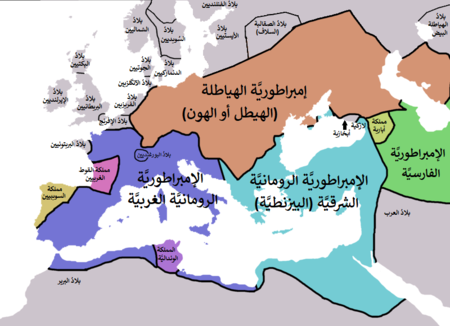 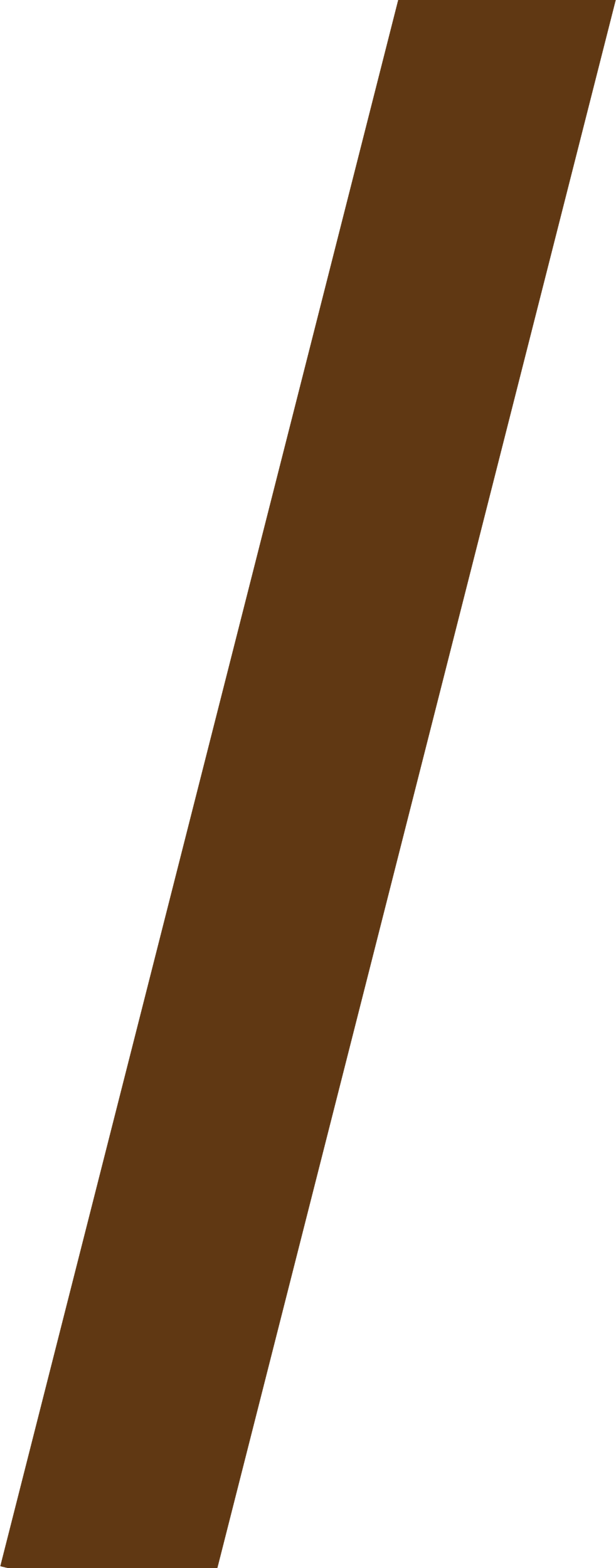 رابعا: الأوضاعُ في الشرق
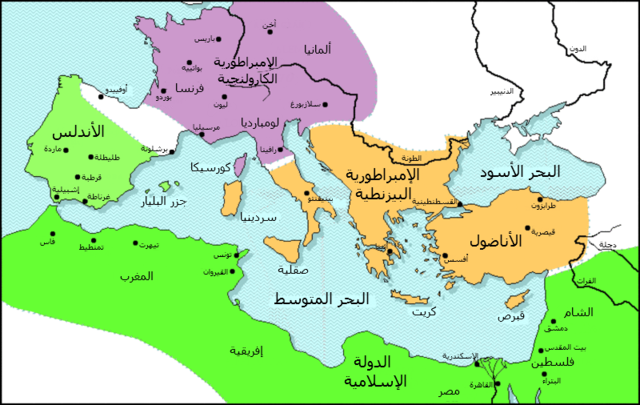 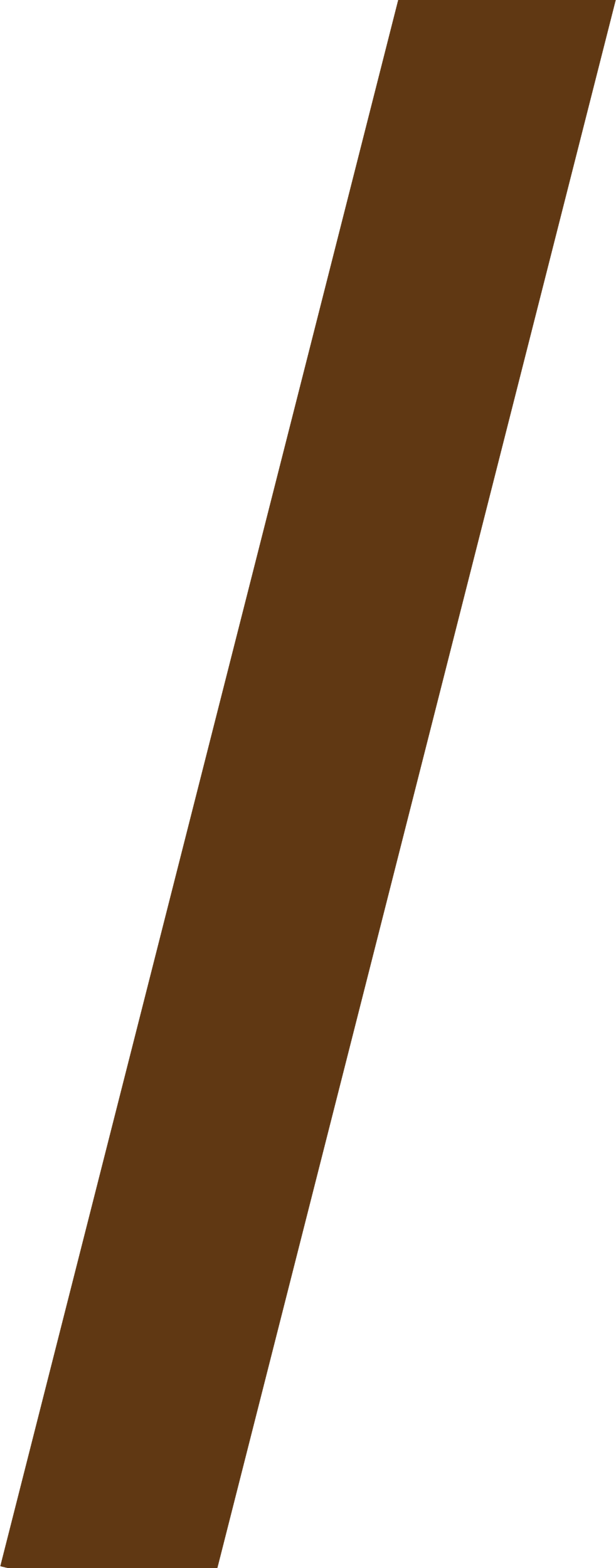 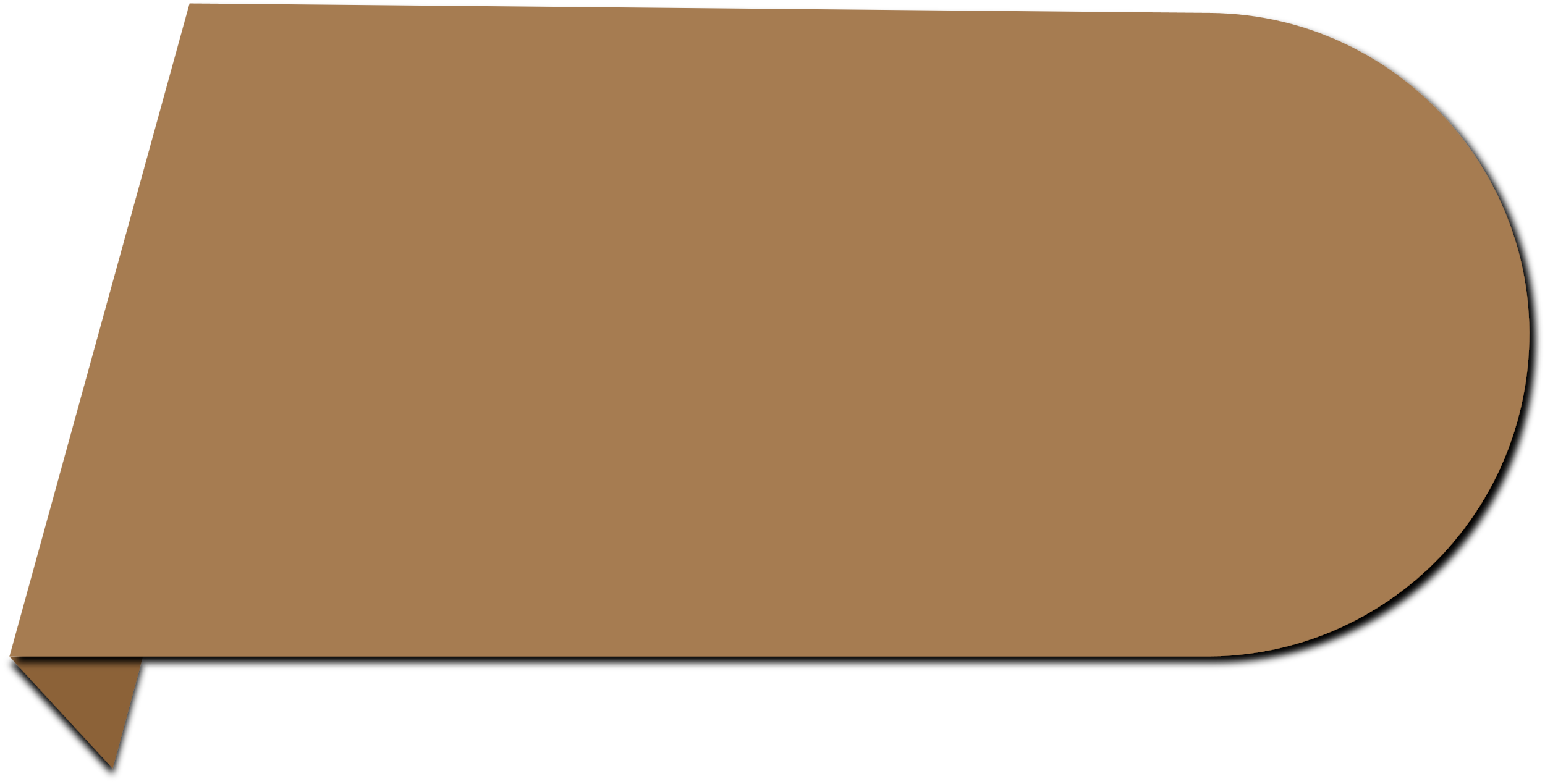 مهمة تعليميّة
كيفَ ساهمَ النظامُ الإقطاعيُّ الأوروبيُّ في قيامِ الحروبِ الفرنجيّةِ ؟
* بمَ تفسرُ انضمامَ العامةِ والفلاحين والأقنانِ للحروبِ الفرنجيّةِ ؟ 

وضحْ دورَ الكنيسةِ في تشجيعِ الحروبِ الفرنجيّةِ .  
 
ما الدوافعُ التجاريّةُ للحروبِ الفرنجيّةِ ؟

كيف أثرتِ الأوضاعُ الداخليةُ في المشرقِ الإسلاميّ على القيامِ بالحملاتِ الفرنجيّةِ ؟
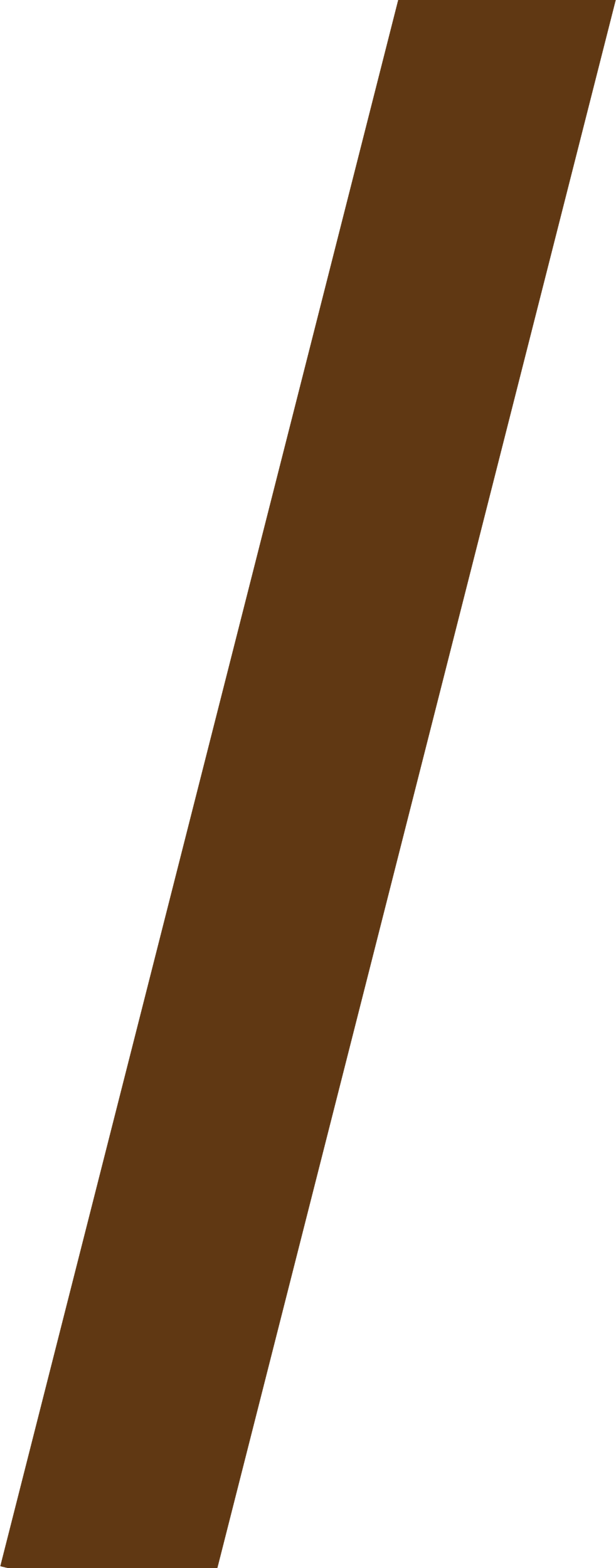 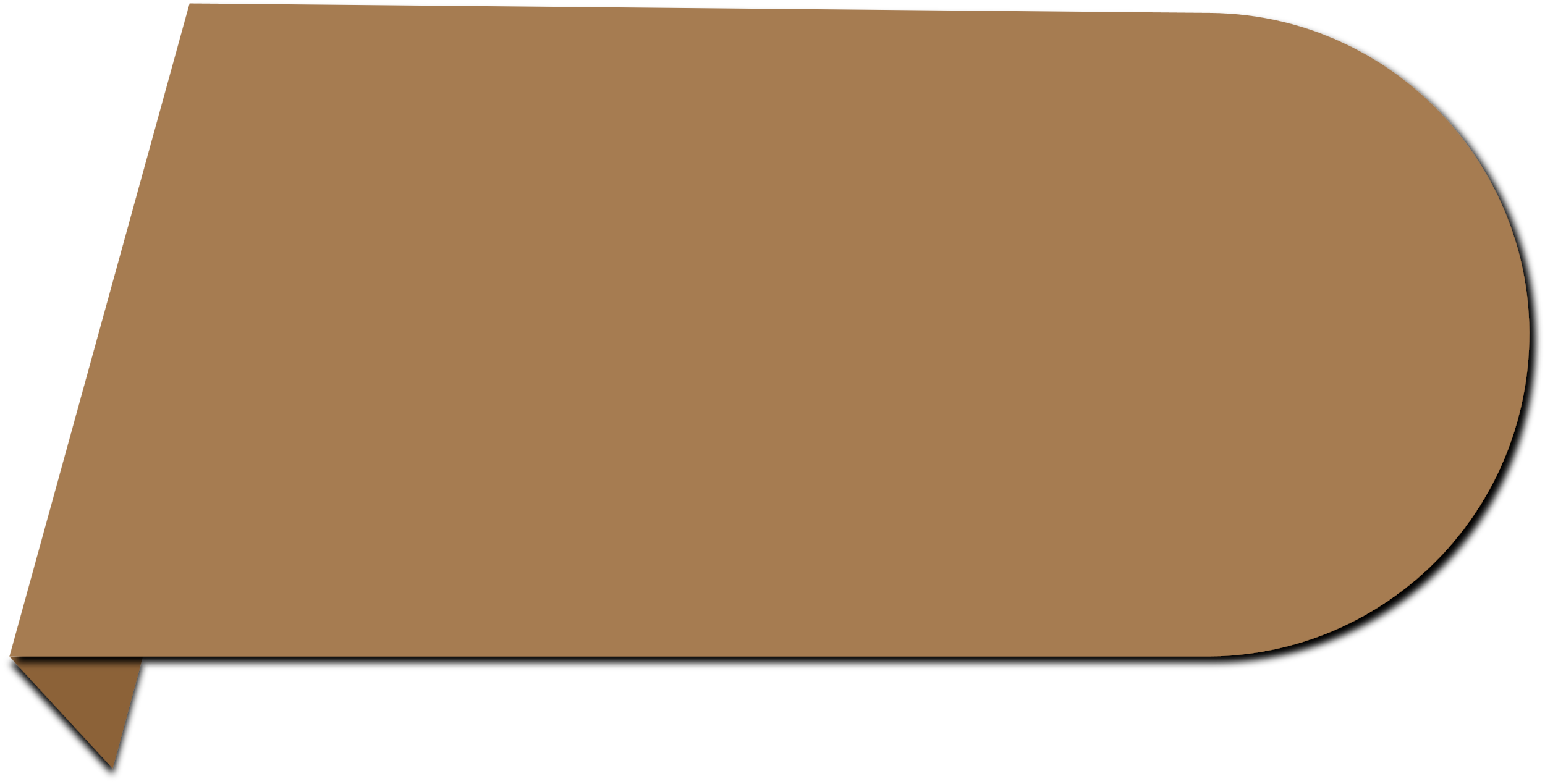 مهمة تعليميّة
ما النظامُ الاقتصاديُّ الذي سادَ أوروبا خلالَ الحملاتِ الفرنجيّةِ؟
ب- النظامُ الإقطاعيّ.
أ- الالتزام.
د-  النظامُ الرأسماليّ.
ج- النظامُ الاشتراكيّ.
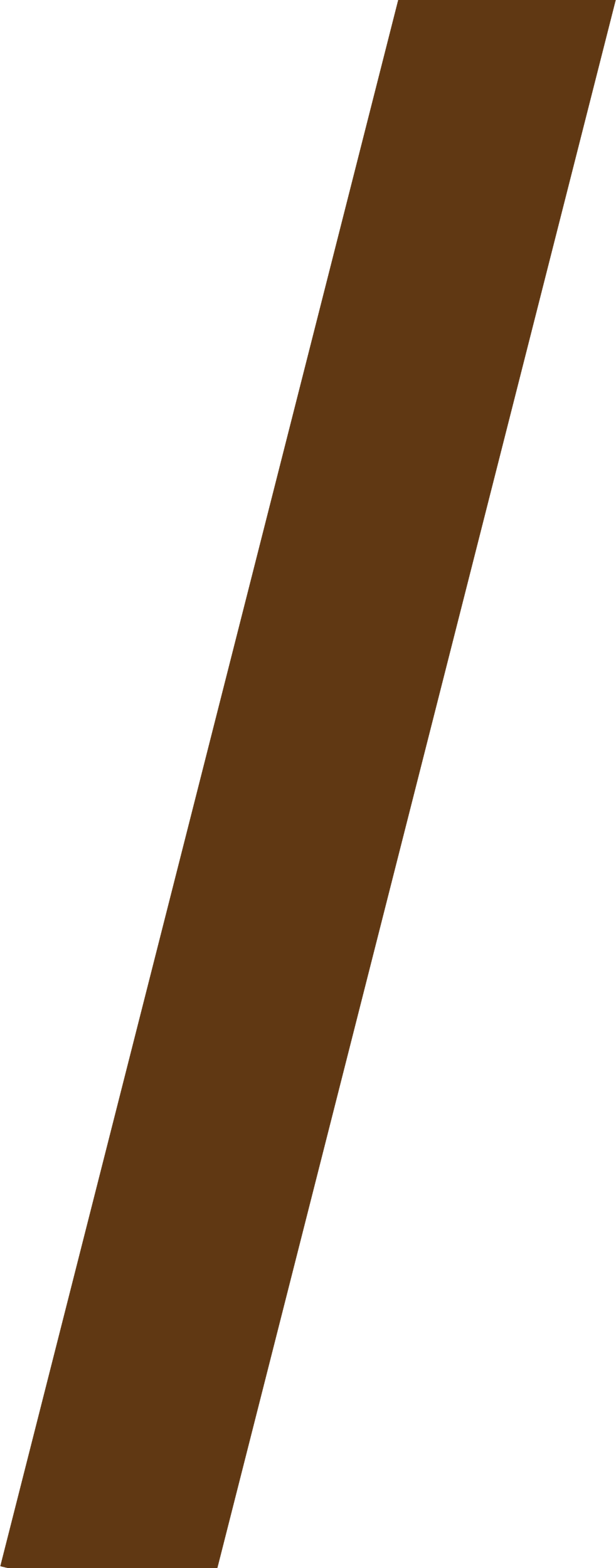 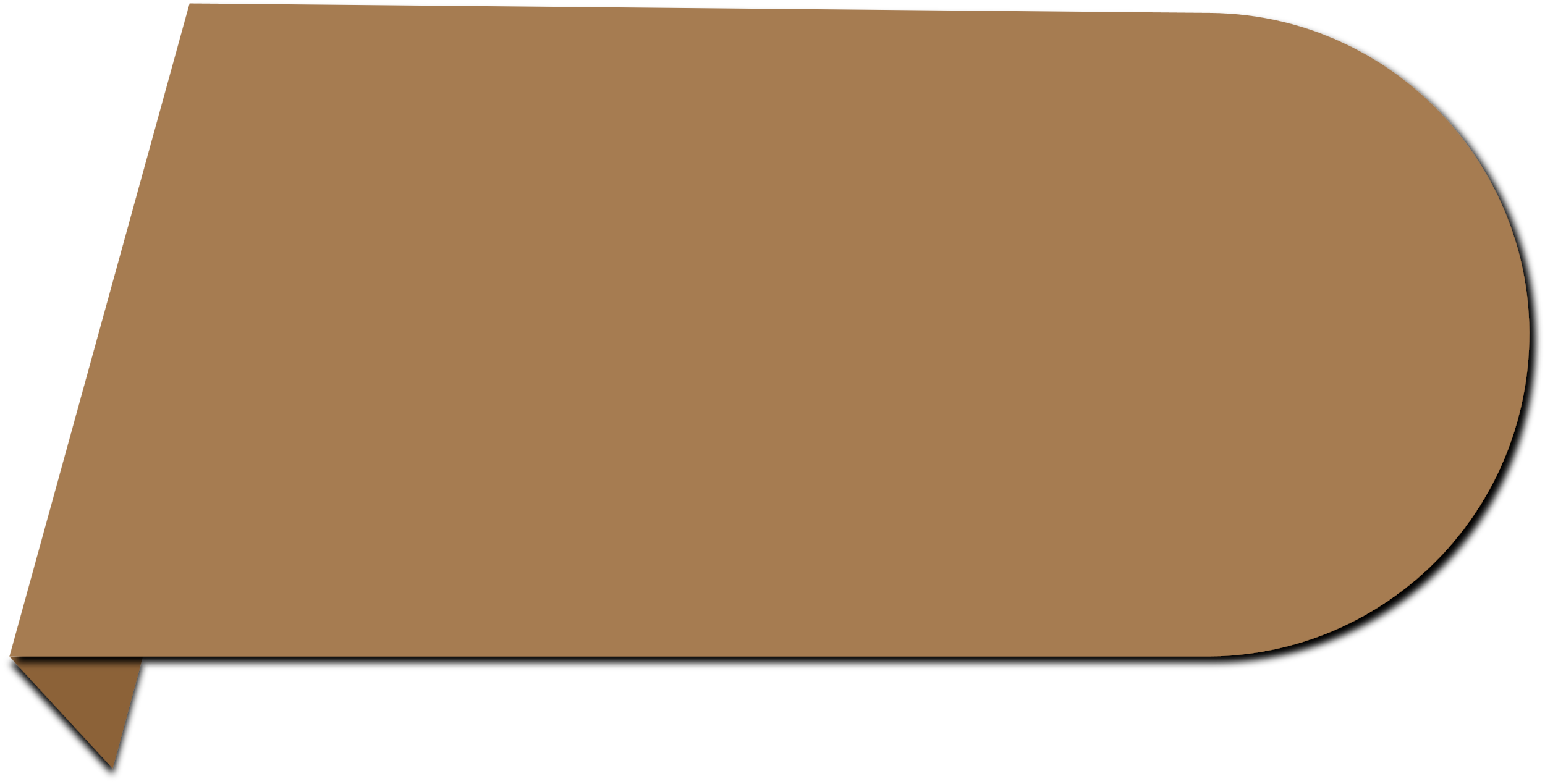 مهمة تعليميّة
ما أطماعُ المدنِ الإيطاليّةِ التي كانت تسعى إلى تَحقيقِها من الحروبِ الفرنجيّةِ ؟
ب-اكتشافُ طريقٍ تجاريّ
 غيرِ خاضعٍ للمسلمين.
أ-السيطرةُ على تجارةِ
 البحرِ الأبيضِ المتوسطِ.
د- الوصولُ إلى الهندِ واحتكارِ تجارتِها.
ج-إقامةُ علاقاتٍ تجاريّةٍ
 مبنيةٍ على التعاونِ.
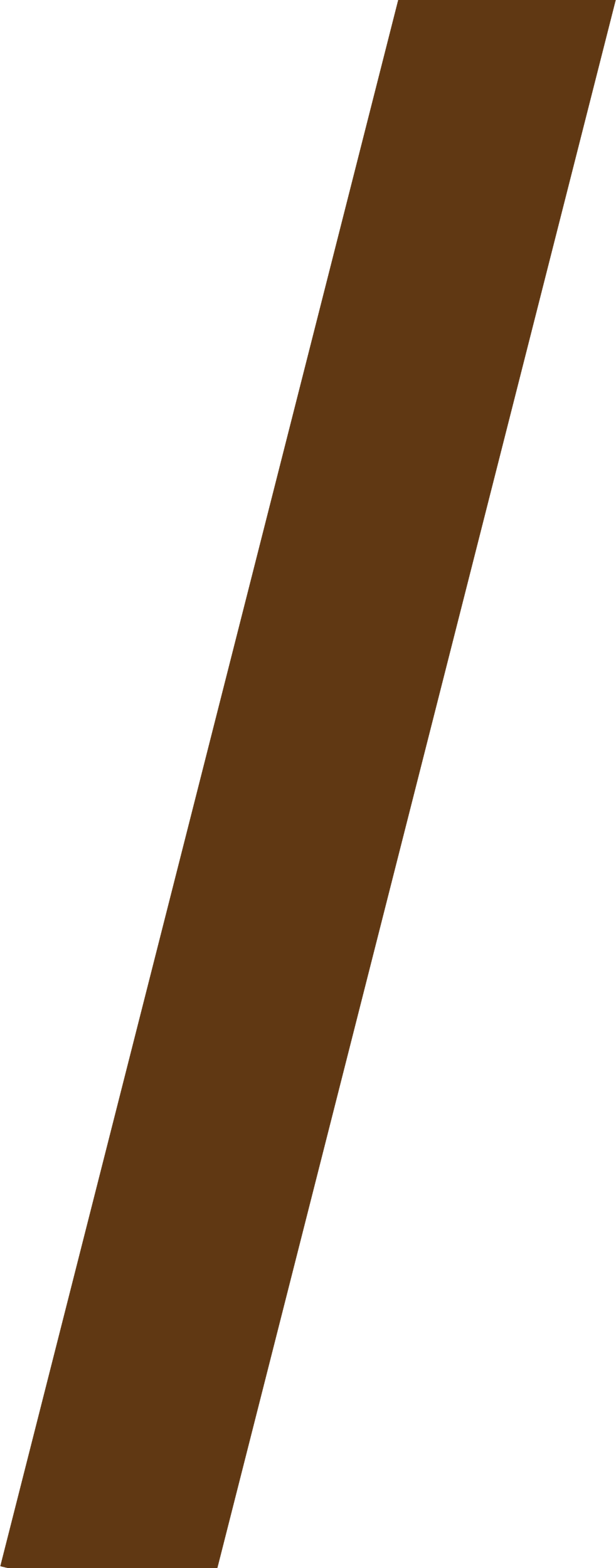 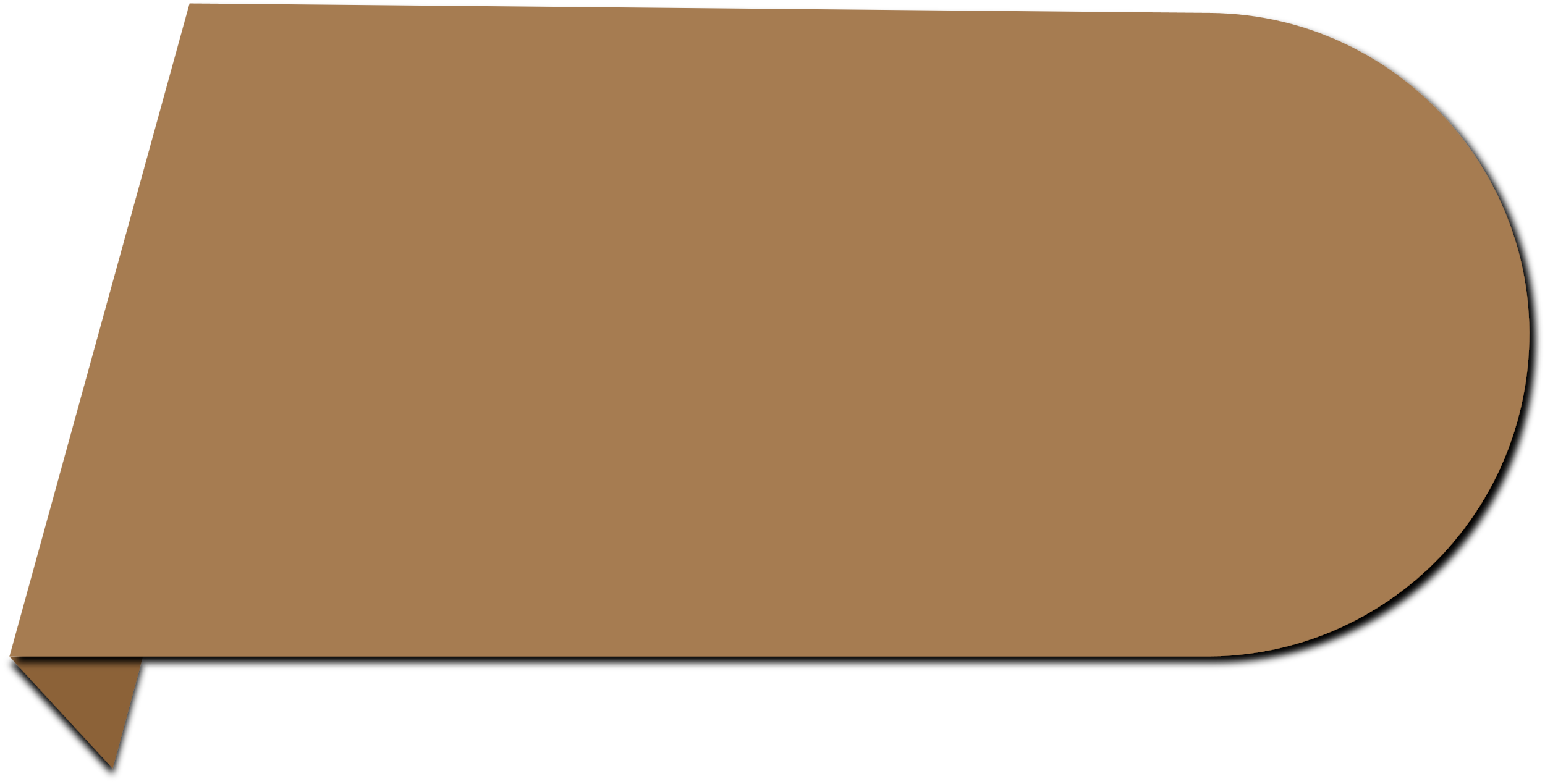 مهمة تعليميّة
ما سببُ انضمامِ العامةِ والفلاحينَ إلى الحروبِ الفرنجيّةِ ؟
أ-التخلصُ من حالةِ الفقرِ والبؤس.
ب- نَشرُ الدينِ المسيحيّ في المشرقِ.
د-  بناءُ إماراتٍ خاصةٍ
 لهم في المشرق.
ج- الهروبُ من الحروبِ 
الدينيّةِ في أوروبا.
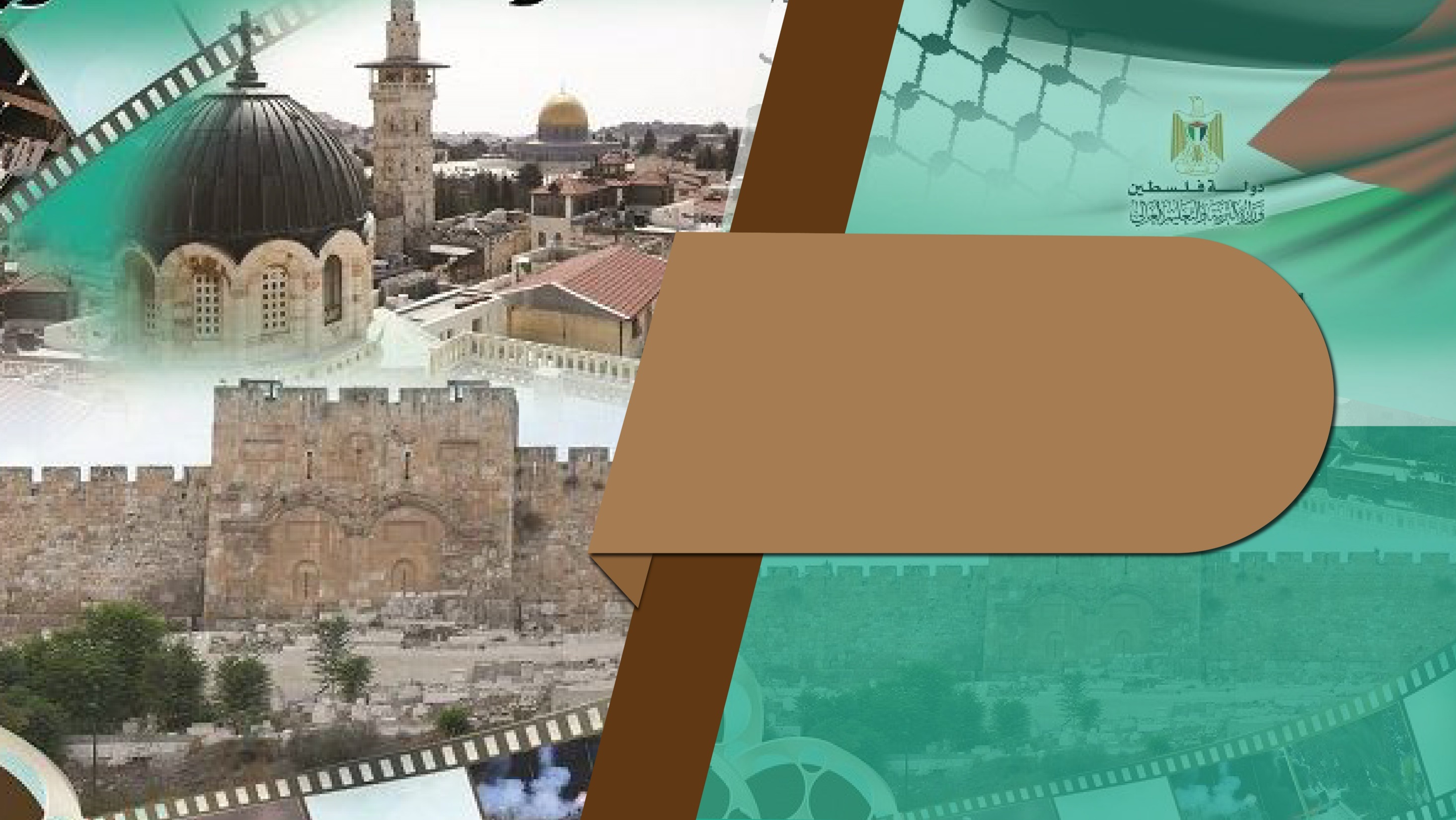 مع السلامة